Welcome to Maastricht University
Faculty of Health, Medicine and Life SciencesMeet & Greet BA Medicine
[Speaker Notes: Marleen: Play music while this slide is in the background and students enter the session

Marleen starts with this slide and welcomes everyone and gives coordinator(s) and student ambassador the opportunity to introduce themselves shortly.]
What is this session about?
Introduction: Let’s introduce ourselves

Curriculum and programme structure 

Experiences of student Dara

Key dates and sources for practical information

Study association Pulse

Time for questions
[Speaker Notes: Outline of the session:
Staff members and current student introduce themselves
Short introduction new students (Wooclap)  Where are you from? What do you expect of the first year?  by Marleen
Introduction of what students can expect of the first year/blocks, from us and of what we expect from our students by coordinator(s) 
@ Coordinators: do students need to prepare anything before the start of their study??  share it now
Experience with being a student (both studying and student life) by the current student ambassador
Dates and what to expect before starting your study  by Marleen
Settling down in Maastricht (as an international student)  My Maastricht and their webinars in summer
INKOM, faculty Introduction and start of the academic year
When to expect more information (mailings, calendarium, time schedules)
Time for questions!  by students (answers by student ambassador and staff members)

Still any doubts or questions  possibility to schedule a campus tour.]
Let’s introduce ourselves
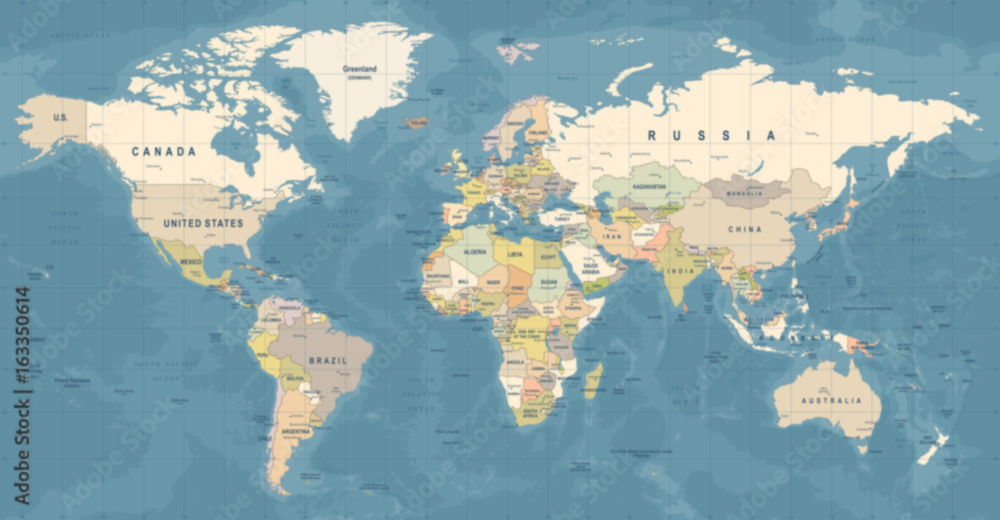 Where are you from?
[Speaker Notes: Wooclap question by Marleen: Answers live on screen]
What do you expect from your study Medicine?
[Speaker Notes: Wooclap question by Marleen: Answers live on screen]
Curriculum and programme structure
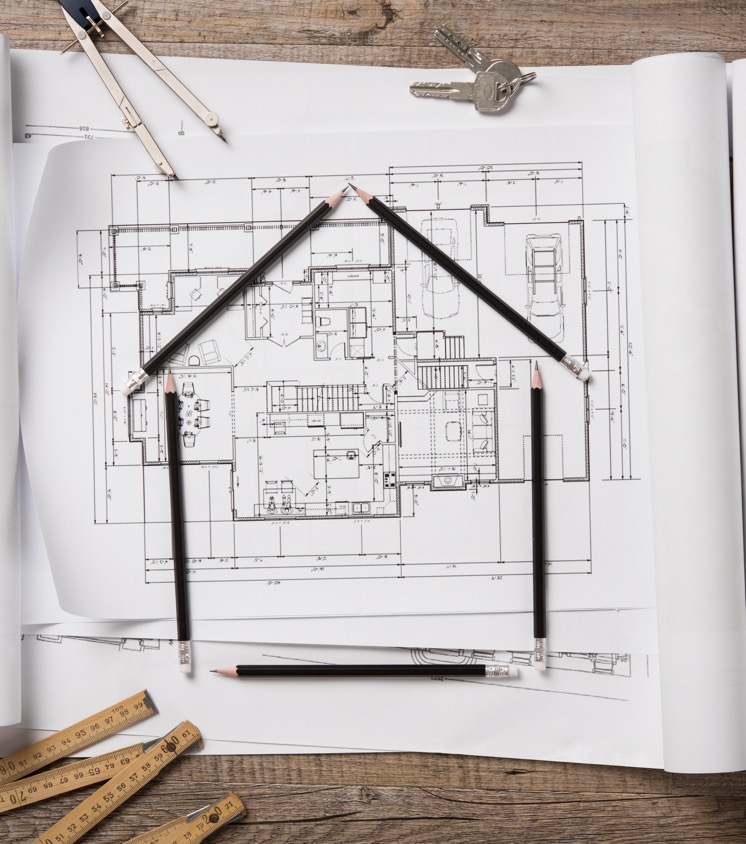 Y O U  M A Y  T H I N K . . .
Was it not: International Track of Medicine?
Why is it : Bachelor of Medicine?

Curriculum revision
Which is more than the change in name..
Curriculum 2022 - Bachelor of Medicine addressing: Changes in health care
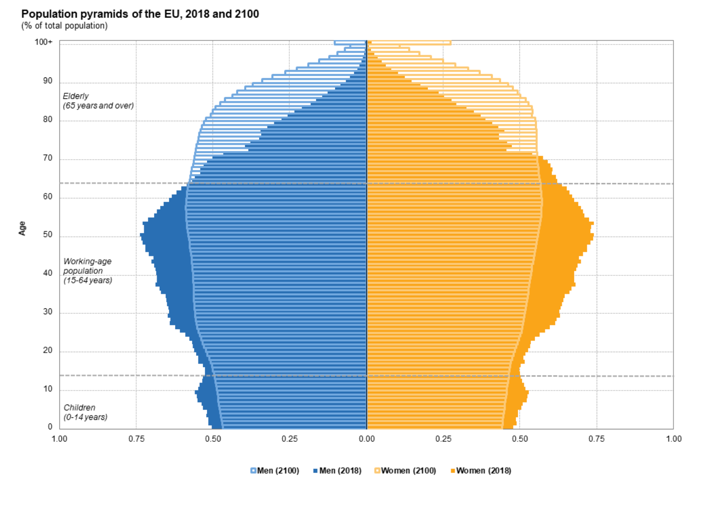 More people over 65 years
More chronic diseases
Focus on prevention
Focus on network medicine, working together
Digitalization (apps, health-analytics, e-health)
https://ec.europa.eu/eurostat/web/products-eurostat-news/-/DDN-20190710-1
Curriculum 2022 - Bachelor of Medicine
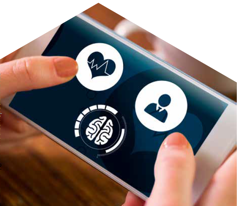 Content update for 2030 and beyond
Next step in educational formats used @UM
problem-based learning
More choices in your program, e.g. minor period
Supporting professional & personal development
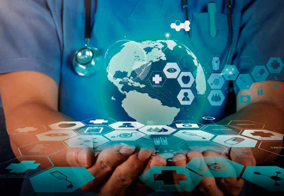 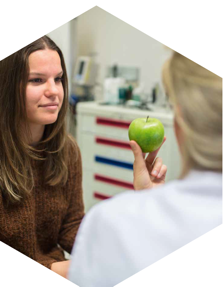 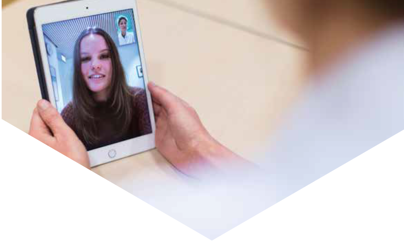 Full program revision, leading to an identical curriculum in the English track and Dutch track
Visiedocument Medisch Specialist 2025
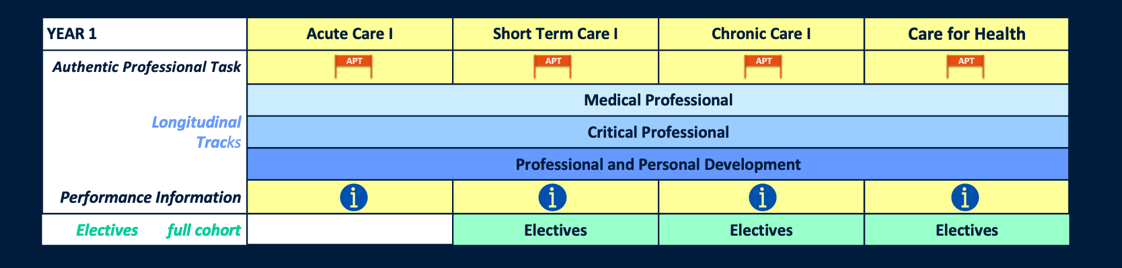 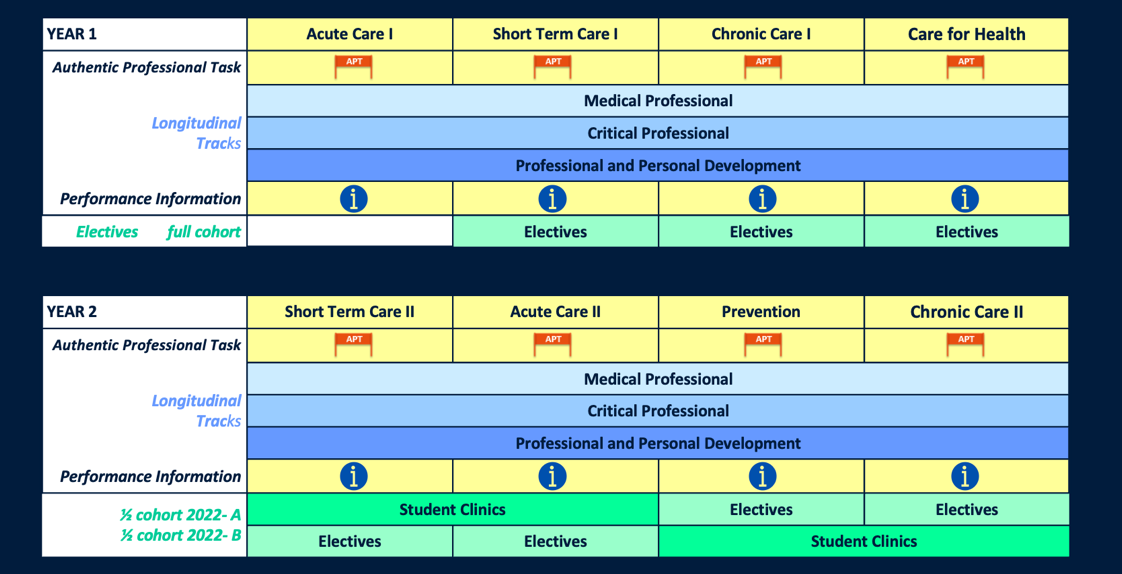 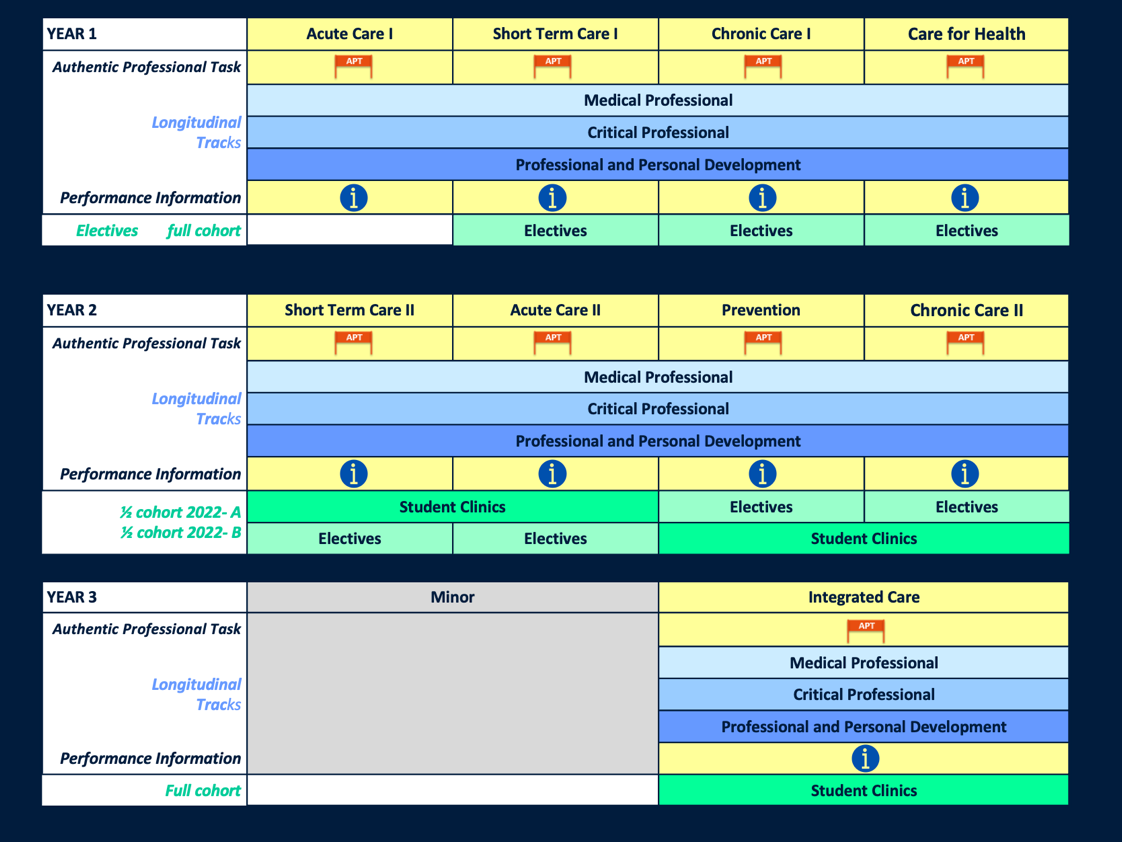 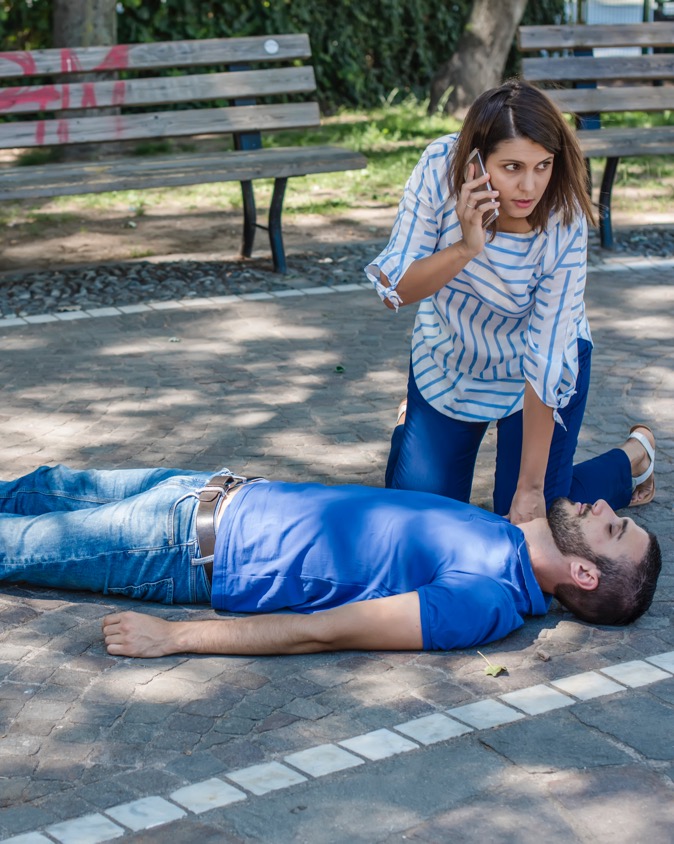 A U T H E N T I C  P R O F E S S I O N A L  T A S K
Authentic Task – as the entry point for learning
Used – 
To align the performance objectives with learning/teaching activities and performance information and assessment
To integrate themes of periods and performance objectives of 3 longitudinal tracks 
Also used – 
in the structuring of the period
P E R I O D  1 – A C U T E  C A R E
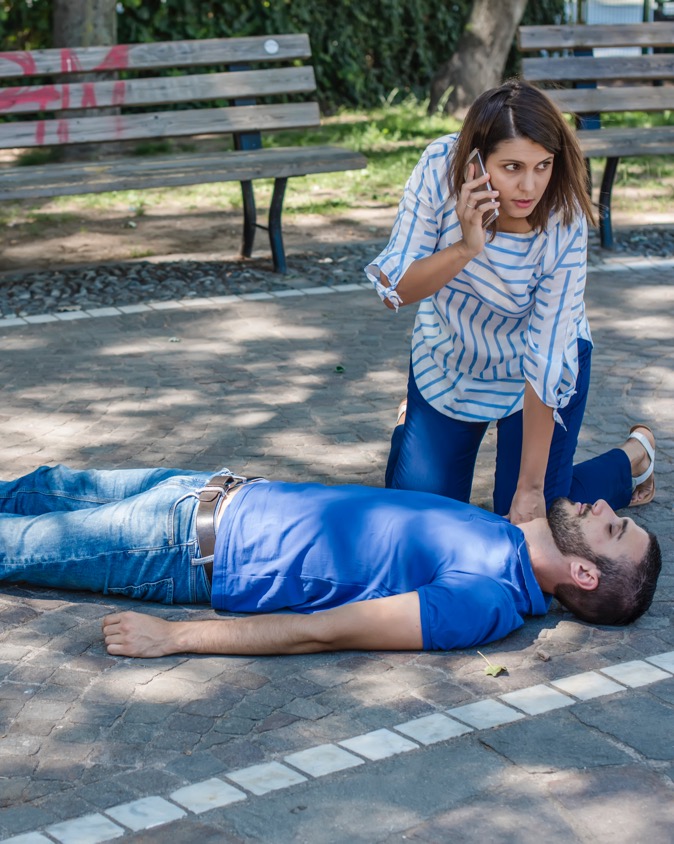 A U T H E N T I C  P R O F E S S I O N A L  T A S KA C U T E  C A R E  IL E A R N I N G  O U T C O M E S   3  T R A C K S
Medical professional – e.g. to:
- explain tissue oxygenation and blood pressure regulation
- identify all cardio-vascular anatomical structures at the macro-microscopic level
- apply the ABCDE method in a physiological context
Critical professional – e.g. to:
- explain evidence-base for ABCDE method
- apply in the context of medical oath and duty of care
Professional and Personal development – e.g. to:
- reflect on effect on self after an acute situation
- analyse and reflect on personal learning strategy and take action
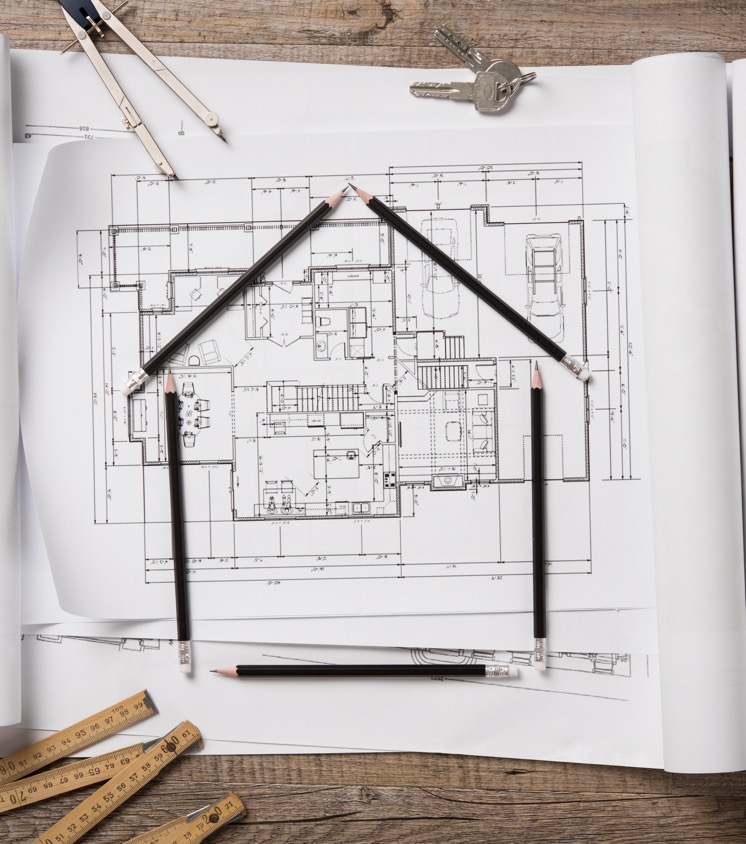 C U R R I C U L U M  2 0 2 2
Content (contextual; constructive)

Collaborative learning

Self-regulated learning
Performance information
Using to learn, and progress

Assessment
At the competency level
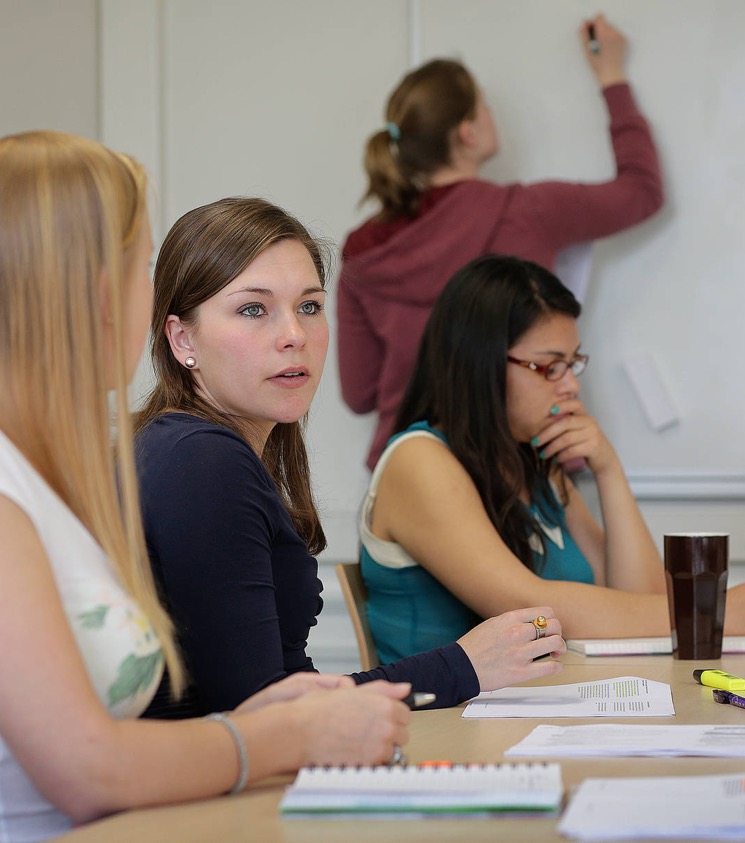 C O L L A B O R A T I V E  & S E L F – R E G U L A T E D  L E A R N I N G
Community of students and teachers
5 learning teams
1 team of 10 students – same coach, for year 1
Learning team coach - guidance
learning within the APT
learning and follow-up of performance information
personal & professional development
competency exam
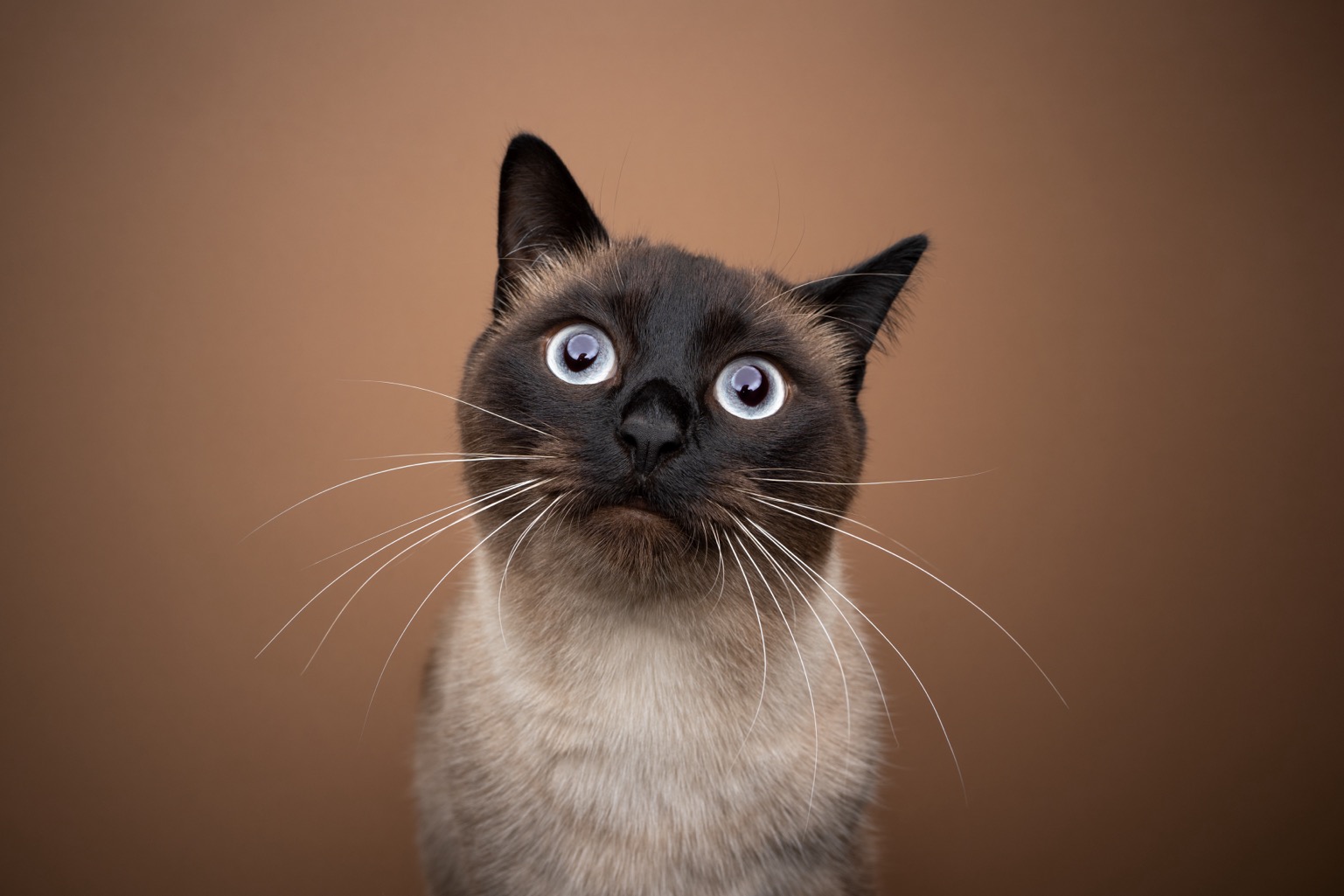 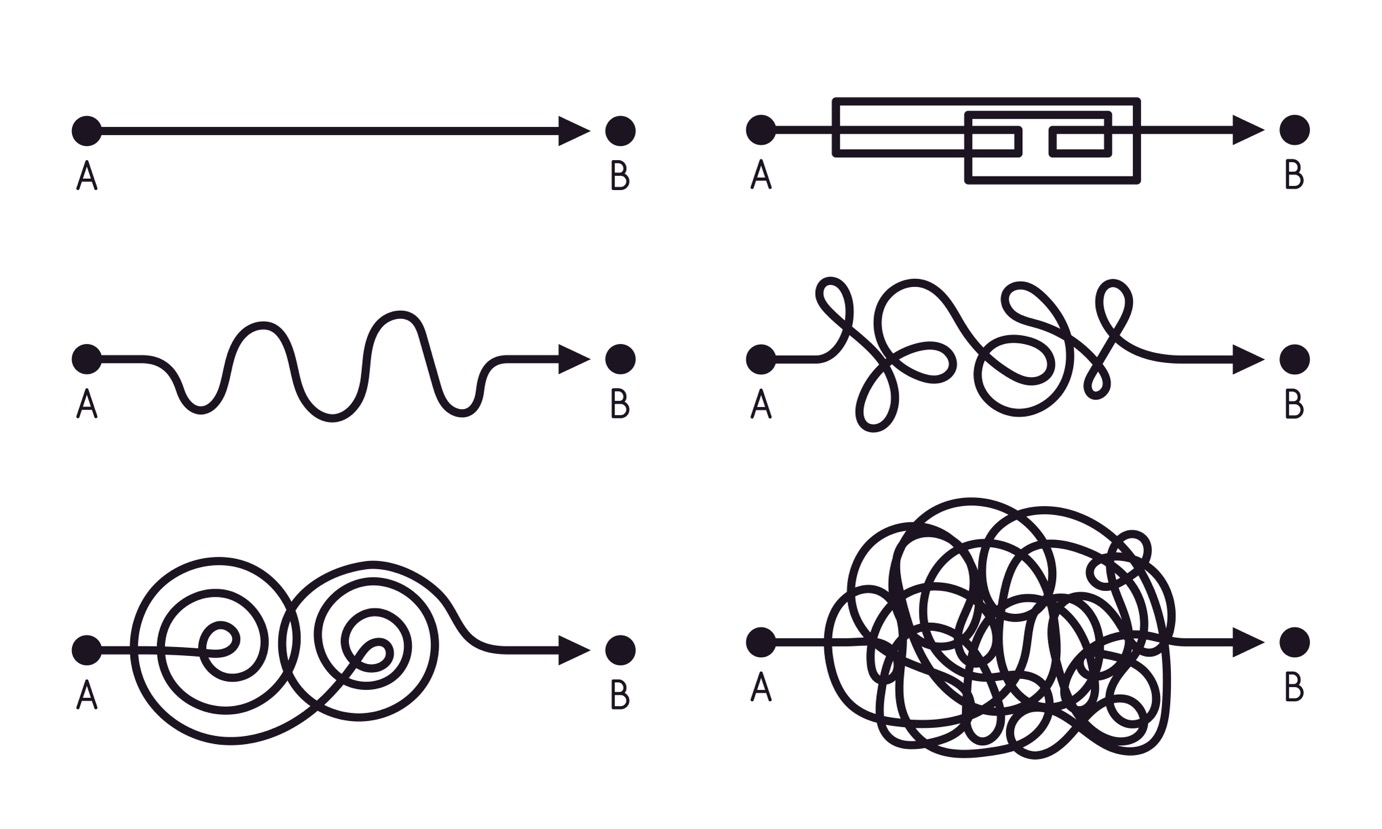 P E R I O D  M E D 1 0 0 1  –  I N  W E E K  1
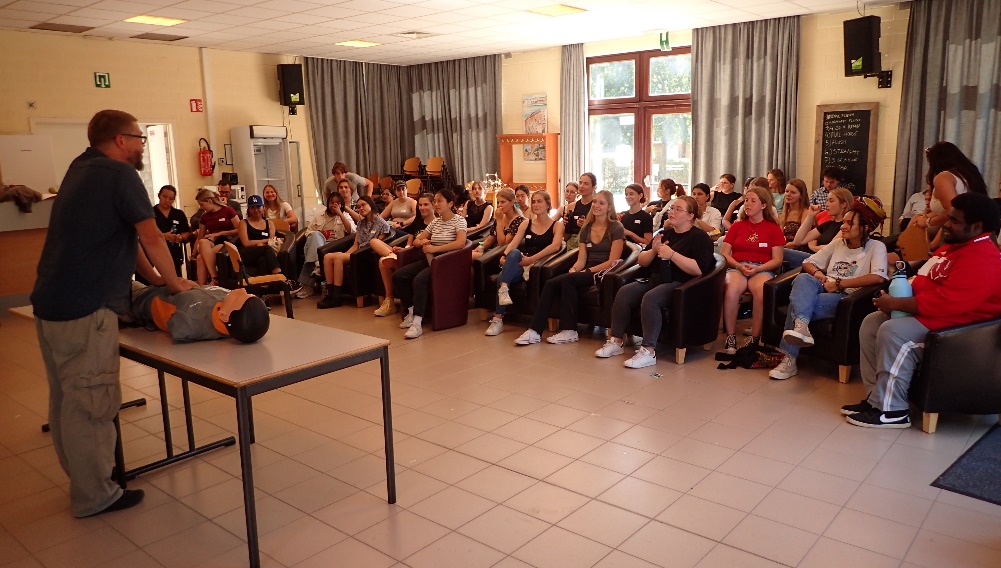 Getting started!
Community, getting to know your peers and teachers
Getting to know - Teaching and learning formats in BA-MED
S T A R T of Period Acute care I
Photographs used with permission of people in pictures
W H A T  Y O U  C A N  E X P E C T  
F R O M  U S  A N D  W H A T  W E  
E X P E C T  F R O M  Y O U . . .
[Speaker Notes: A few slides by the coordinator(s)]
E X P E C T : F R O M  B A – M E D  &  T E A C H E R S:
E X P E C T : F R O M  Y O U:
Enthusiasm and curiosity
Responsibility for yourself and team 
Accountable for your actions and behaviour 
Open and active learning attitude
Participation in program
Receptive and responsive to guidance and feedback
Able to manage insecurities
Enthusiasm and dedication
Receptive to feedback
Commitment for your professional and personal development
Bachelor program fit for future
Bachelor program preparing you for Master in Medicine
Experiences of Dara
1st  Year Student
@daraa.juliaa
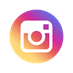 Who am I?
Dara Nitu
BaMed Student
from Romania
19yo
Love travelling, music and making good food for good people
[Speaker Notes: Feel free which information to share here,
Include pictures of yourself to visualise]
What is my background?
Study background: High school in Bucharest (Romanian diploma) , BaMed student
Why did I choose BaMed? 
Have always wanted to study medicine
Unique curriculum – collaboration and self-regulation
Numerous hands-on opportunities and closeness to professionals
Lovely city
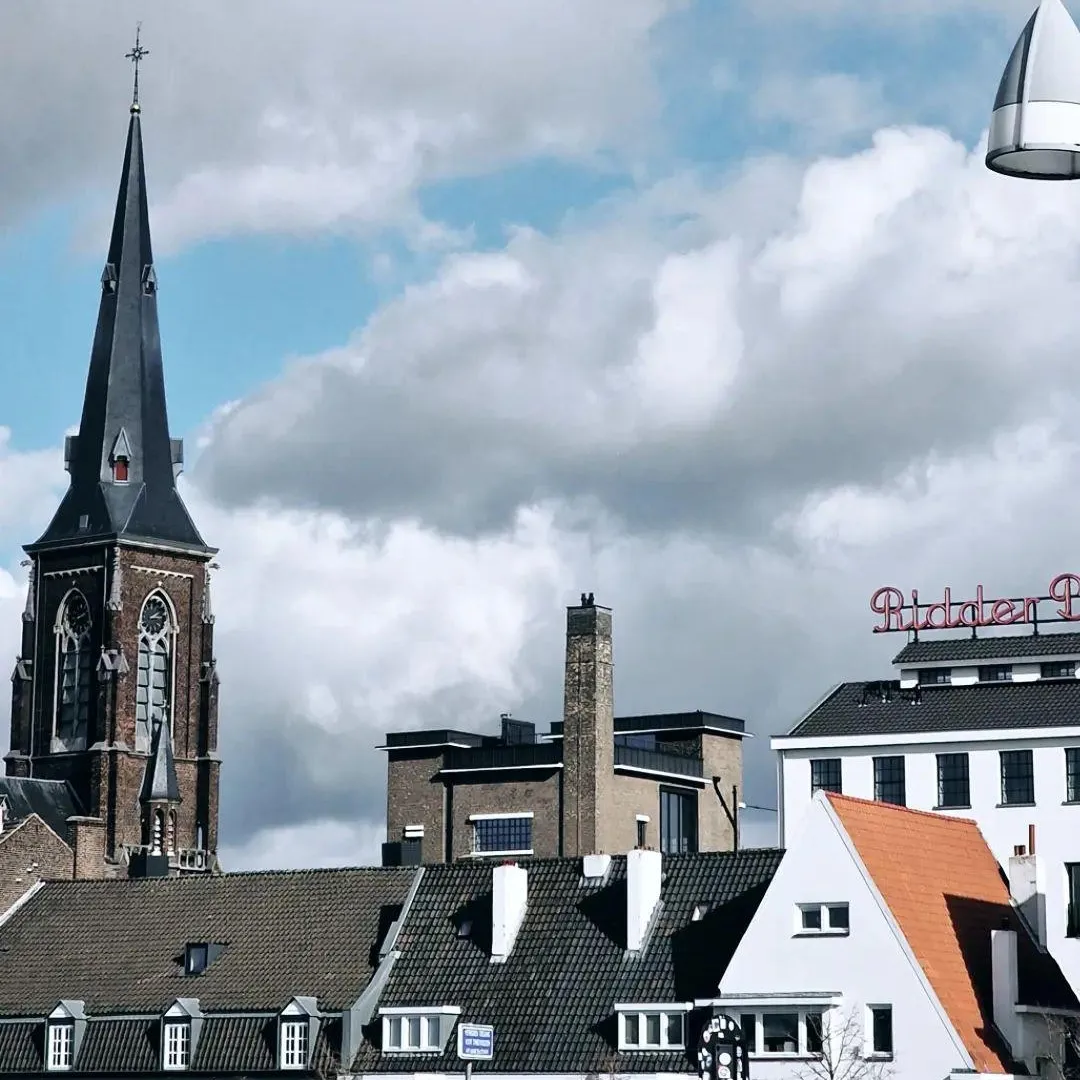 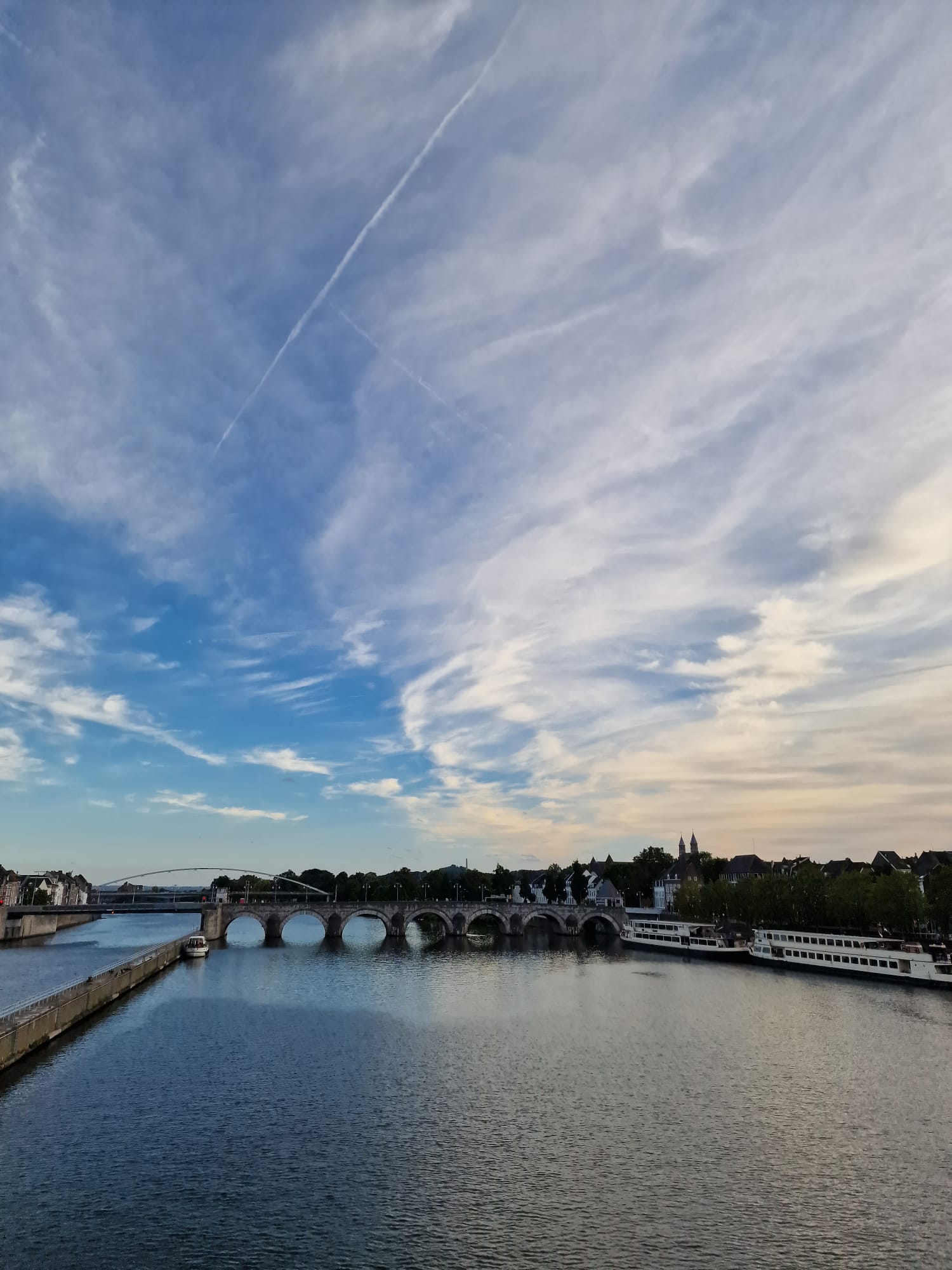 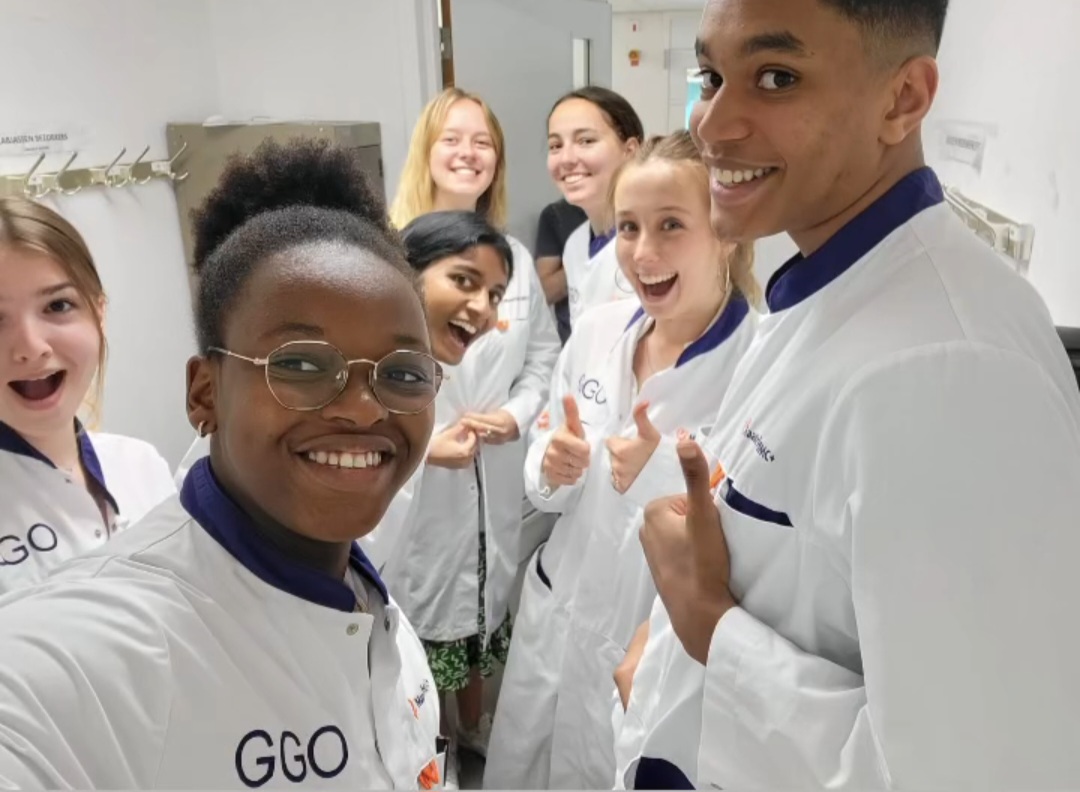 [Speaker Notes: Feel free which information to share here,
Include pictures of yourself to visualise]
My recommendations for you as prospective students
Get to know future classmates
Understand thought behind program
 Do not hesitate to ask questions
find the balance that works for you
Start integrating Dutch into your life
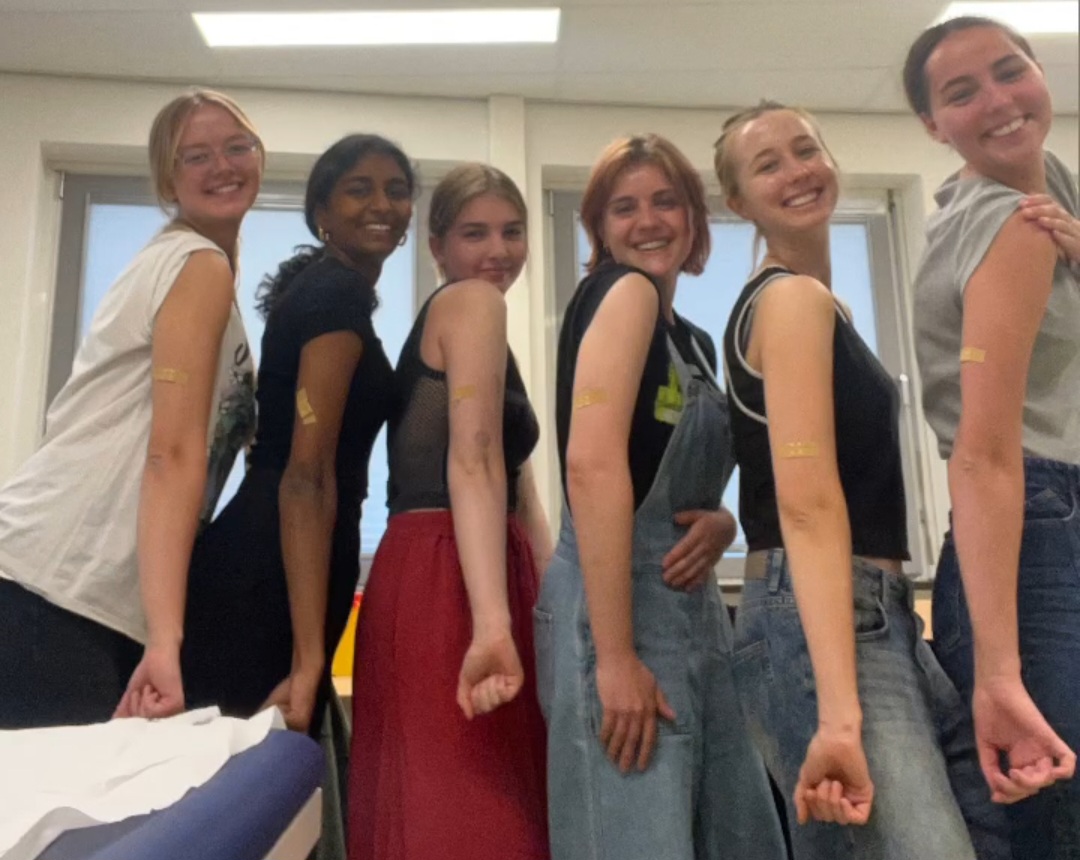 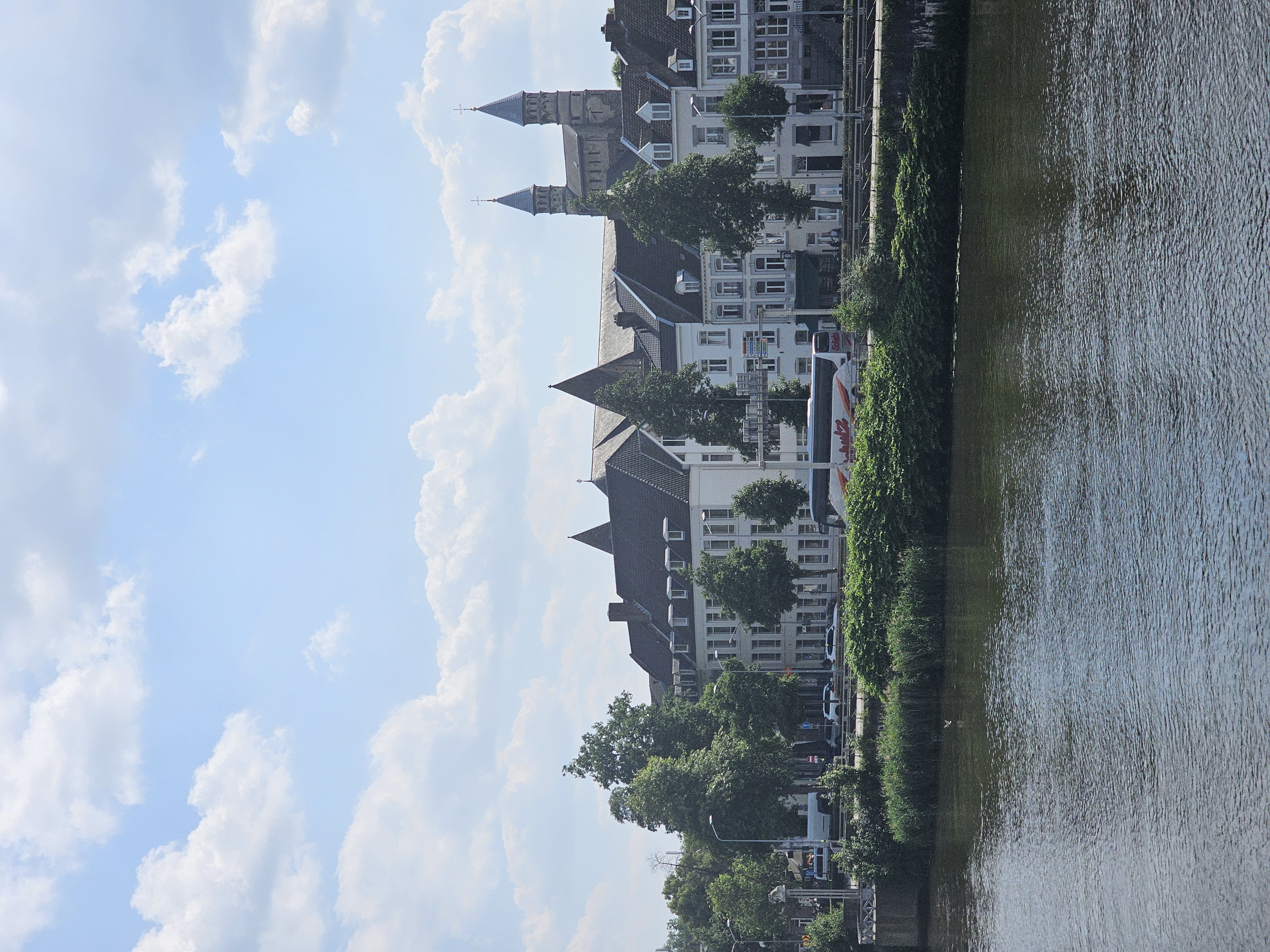 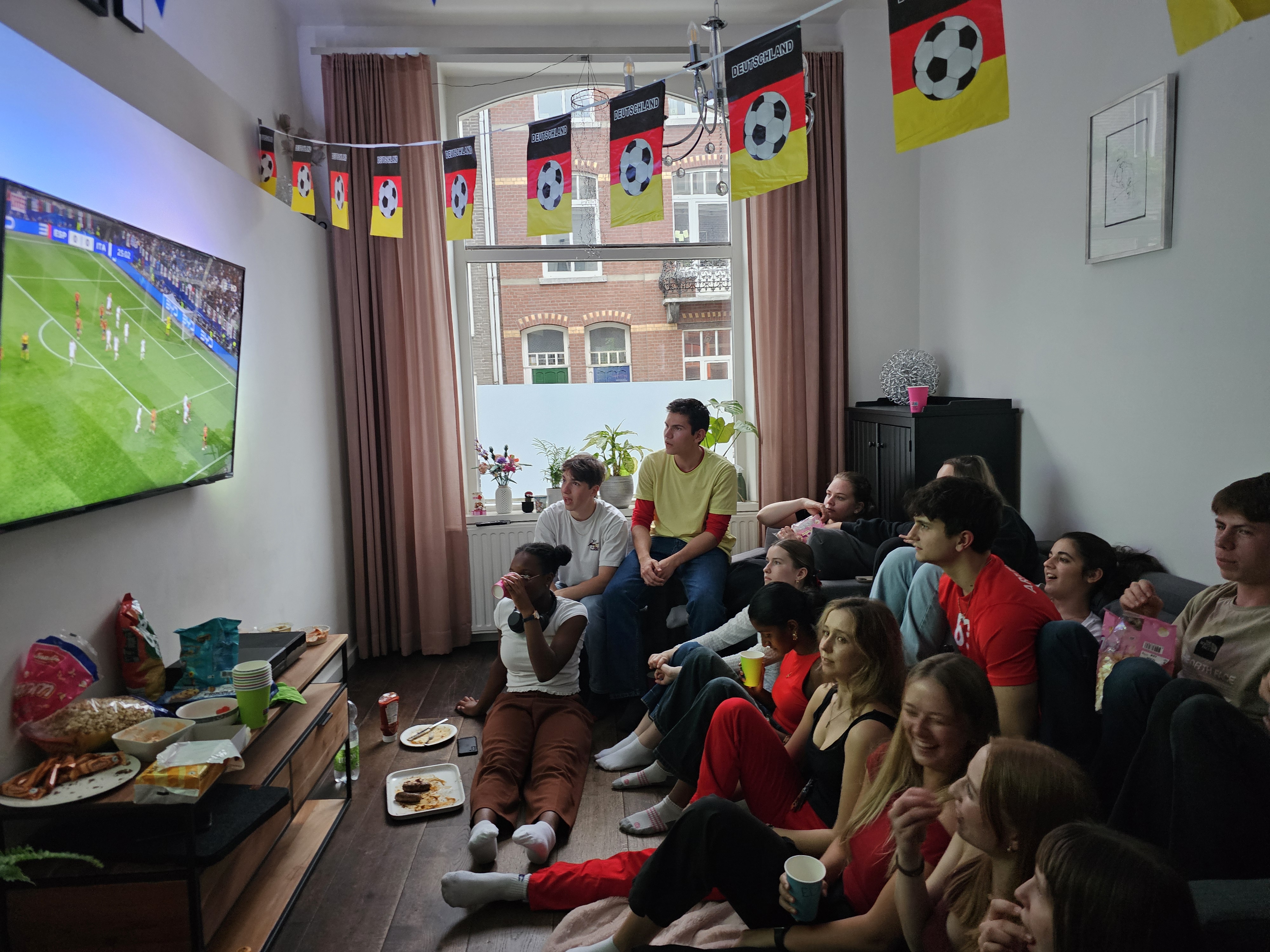 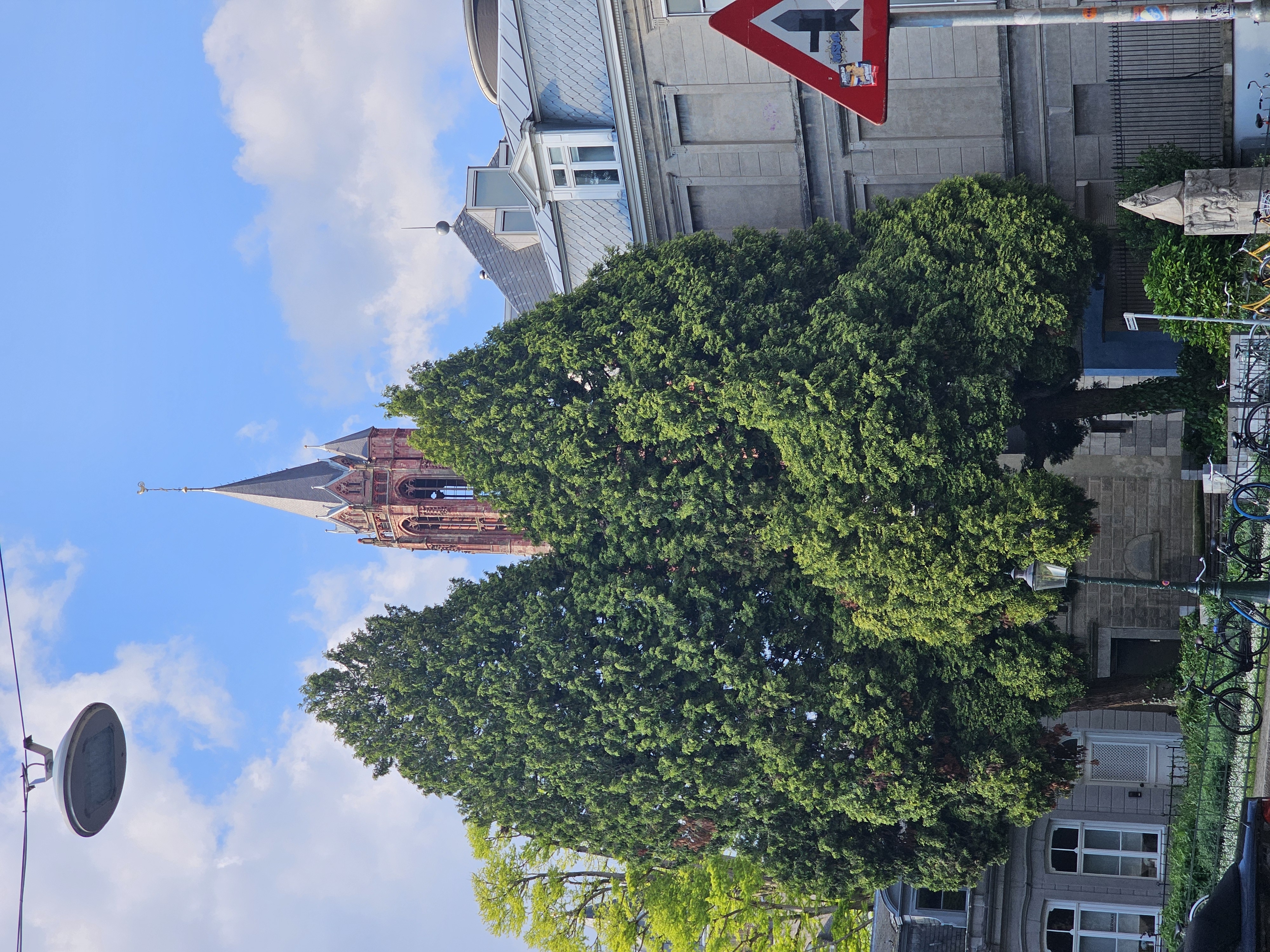 [Speaker Notes: Feel free which information to share here,
Include pictures of yourself to visualise]
How does my week look like?
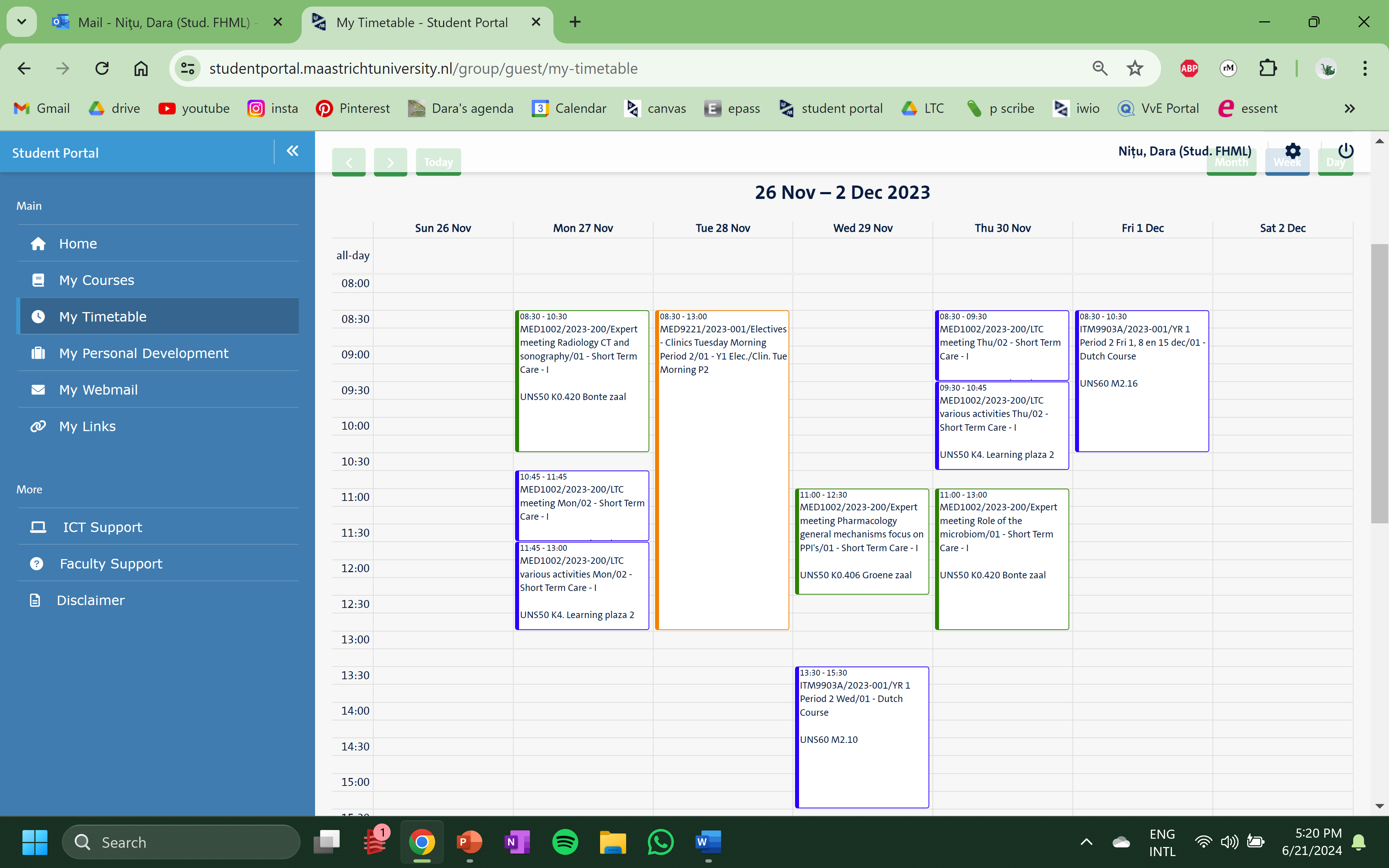 [Speaker Notes: Include a visual of your student portal or weekly calendar and explain how your week looks like]
Student life in Maastricht
Randwyck Library 
UM Sports 
Associations
Friends 
Travelling
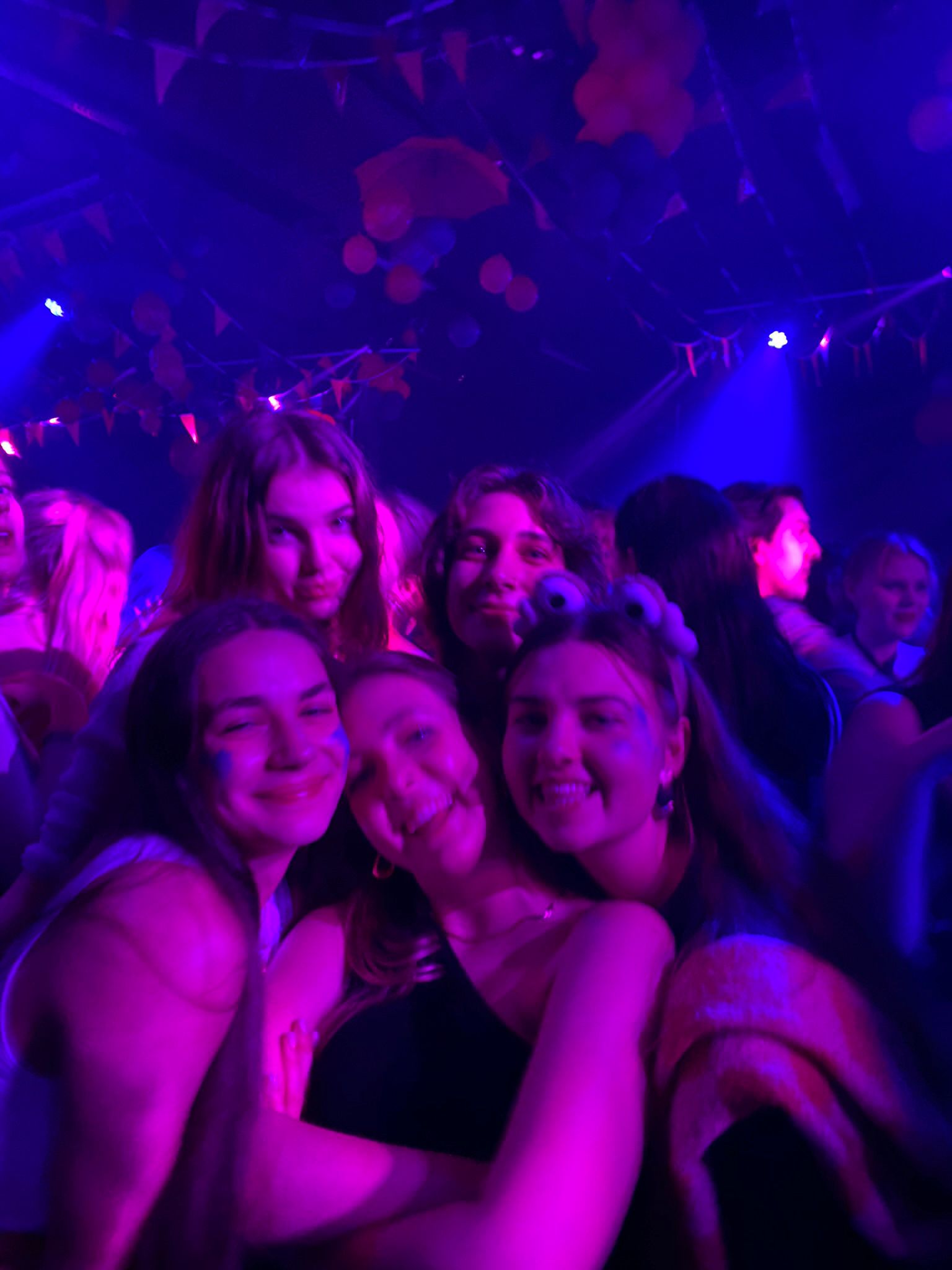 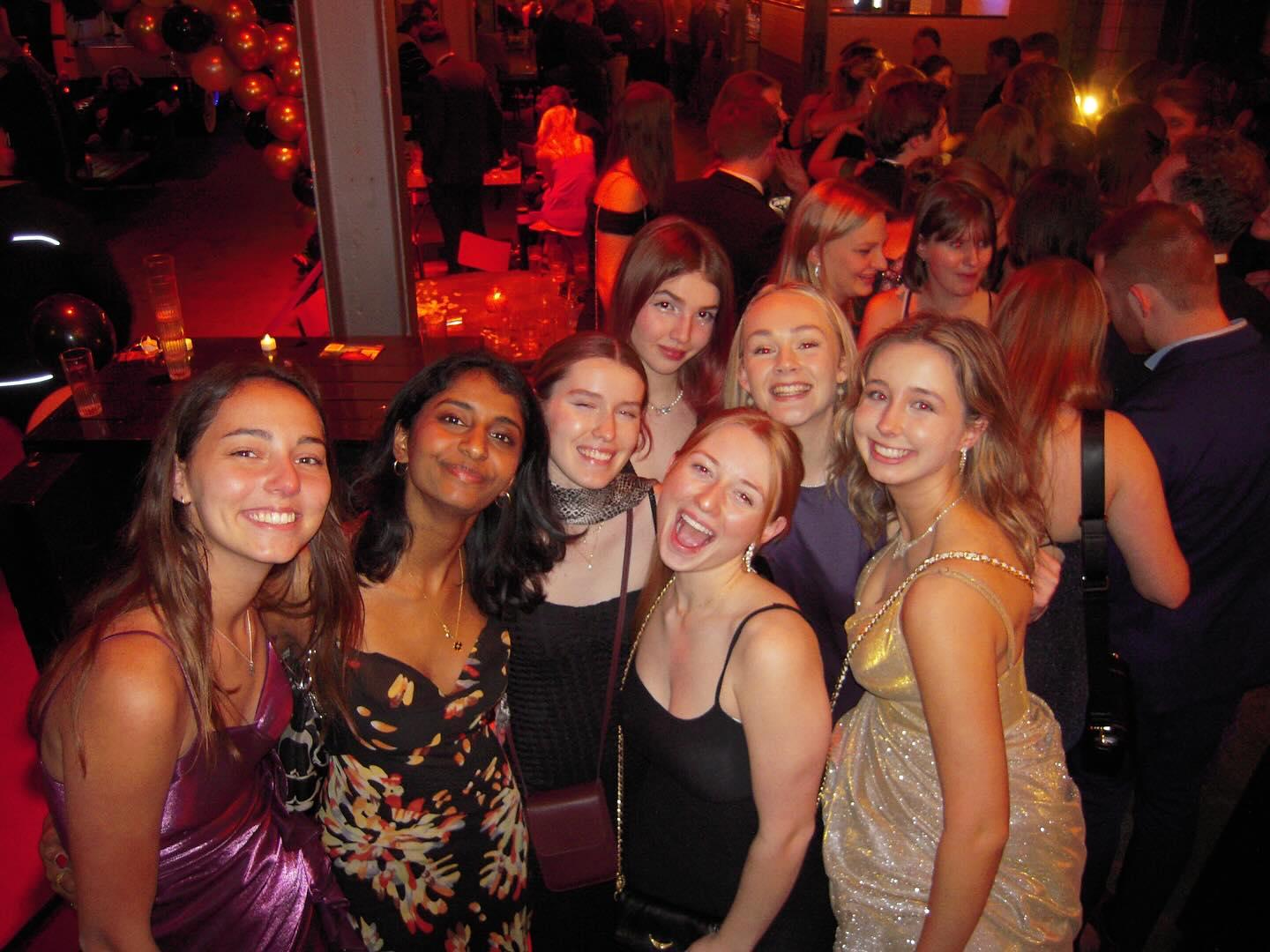 [Speaker Notes: See an example of a best practise how to visualise on the next slide]
Why study MED at UM?
Collaborative mentality 
Personal and academic development 
Lifelong learning
Likeminded peers
[Speaker Notes: If not yet covered in other slides ]
Key dates and sources for practical information
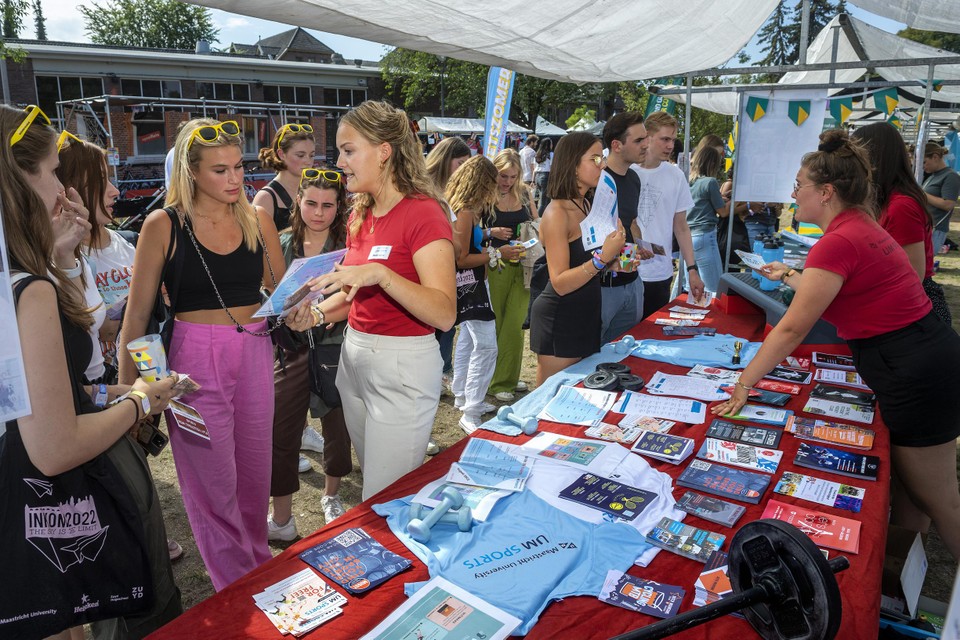 Important dates
INKOM Maastricht: 19 – 22 August 2024

Faculty Introduction Day: Tuesday 2 September 2024

Start of the academic year: 3 September 2024
When to expect/where to find information
4 mails before/about the faculty introduction:
15  July: save the date and practical information
29 July: need to know information before the start of your study
12 august: nice to know information before he start of your study
Day before your introduction day: Last practical information and group number 

Time schedules available 2 weeks before start of the study

Study Association Pulse:Organizes activities, both in the field of education and services and in the field of recreation, to make a useful, but also pleasant contribution to your student life.
When to expect/where to find information
Questions about practical things such as housing, where to get a bike, or the student culture?  www.mymaastricht.nl
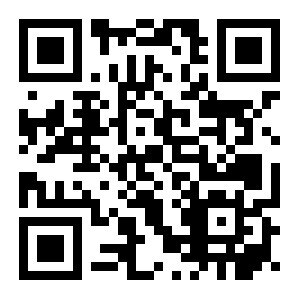 …or join their webinars on 8th July & 1st August
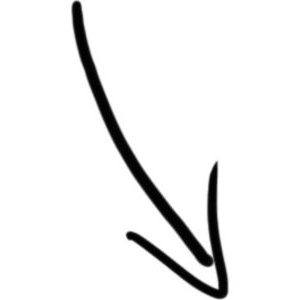 Join the WhatsApp group:
Connect with fellow students
Stay updated on the latest developments
Ask education-relation questions
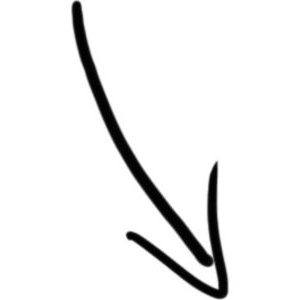 [Speaker Notes: https://chat.whatsapp.com/Gil5RZ20iabAOyfj1WCtuD]
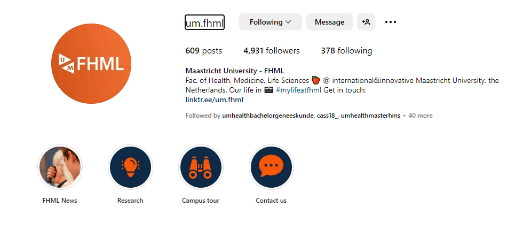 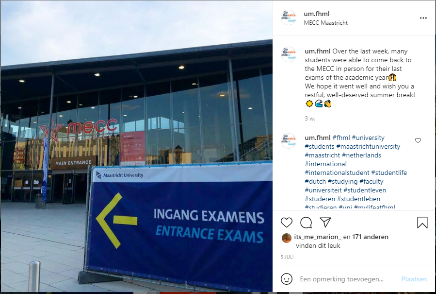 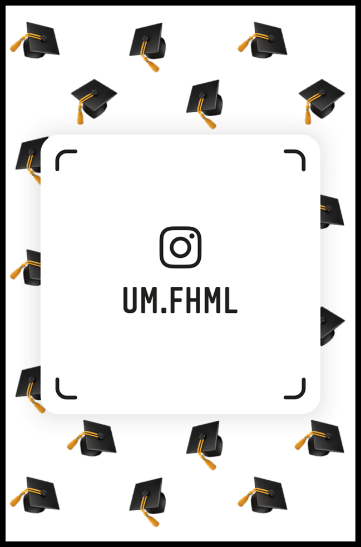 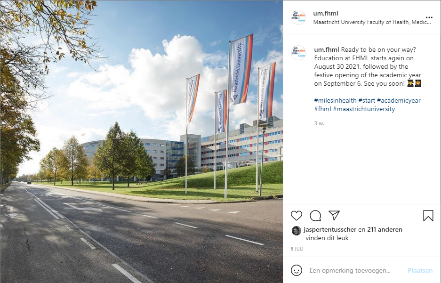 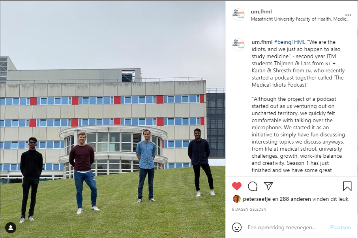 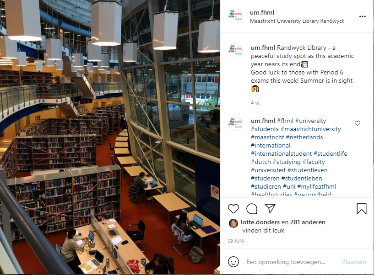 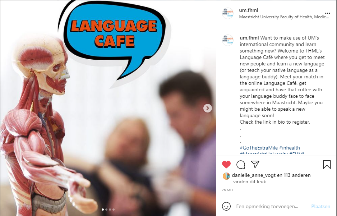 Time for Questions & Answers!
[Speaker Notes: Wooclap question by Marleen: Answers live on screen]
Thank you for joining

Have a great summer!
See you in August!
[Speaker Notes: By Marleen:
Mogelijkheid evt. Campus tour nog aanbieden  mailen naar study-fhml@maastrichtuniversity.nl]